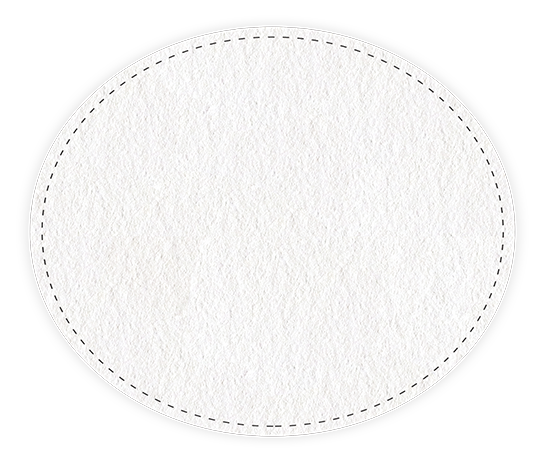 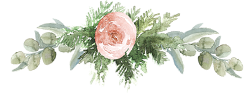 COLORFUL SUMMER
FREE PPT TEMPLATES
Insert the Subtitle of Your Presentation
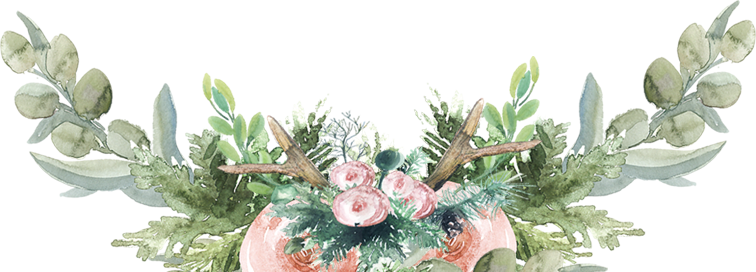 Report ：freeppt7.com
XX.XX.20XX
行业PPT模板http://www.1ppt.com/hangye/
1
2
3
4
Add title text
Click here to add your title
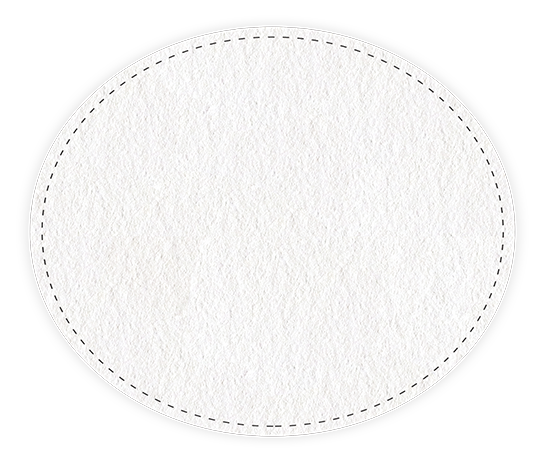 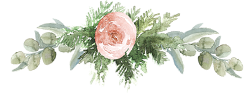 Add title text
Click here to add your title
CONTENTS
Add title text
Click here to add your title
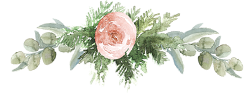 Add title text
Click here to add your title
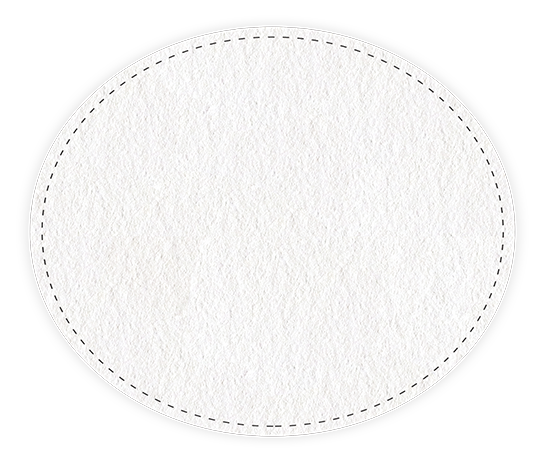 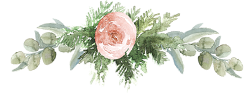 PART.01
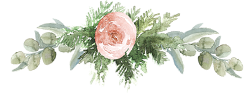 Add title text
For our ever-lasting friendship, send sincere blessings and warm greetings to my friends whom I miss so much.
Add title text
Add title text
Add title text
01
02
Click here to add content, content to match the title.
Click here to add content, content to match the title.
Add title text
Add title text
03
04
Click here to add content, content to match the title.
Click here to add content, content to match the title.
01
02
03
04
Add title text
Add title text
Click here to add content, content to match the title. Click here to add content, content to match the title. Click here to add content, content to match the title. Click here to add content, content to match the title.
Add title text
Click here to add content, content to match the title. Click here to add content, content to match the title. Click here to add content, content to match the title. Click here to add content, content to match the title.
Add title text
Click here to add content, content to match the title. Click here to add content, content to match the title. Click here to add content, content to match the title. Click here to add content, content to match the title.
Add title text
Add title text
Click here to add content, content to match the title. Click here to add content, content to match the title. Click here to add content, content to match the title. Click here to add content, content to match the title.
Click here to add content, content to match the title. Click here to add content, content to match the title. Click here to add content, content to match the title. Click here to add content, content to match the title.
Add title text
Click here to add content, content to match the title. Click here to add content, content to match the title. Click here to add content, content to match the title. Click here to add content, content to match the title.
Add title text
Add title text
Add title text
Add title text
Add title text
Click here to add content, content to match the title. Click here to add content, content to match the title.
Click here to add content, content to match the title. Click here to add content, content to match the title.
Click here to add content, content to match the title. Click here to add content, content to match the title.
Click here to add content, content to match the title. Click here to add content, content to match the title.
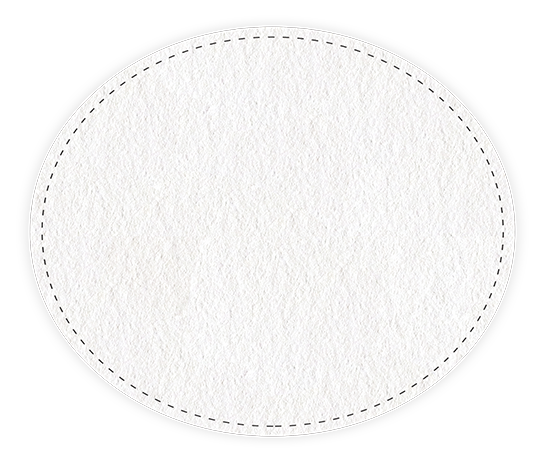 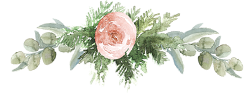 PART.02
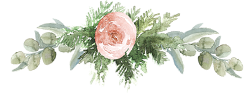 Add title text
For our ever-lasting friendship, send sincere blessings and warm greetings to my friends whom I miss so much.
Add title text
Click here to add content, content to match the title. Click here to add content, content to match the title.
Click here to add content, content to match the title. Click here to add content, content to match the title.
Click here to add content, content to match the title. Click here to add content, content to match the title.
Click here to add content, content to match the title. Click here to add content, content to match the title.
Add title text
Add title text
Add title text
Add title text
Add title text
Add title text
Click here to add content, content to match the title.
Click here to add content, content to match the title.
Click here to add content, content to match the title.
Click here to add content, content to match the title.
Click here to add content, content to match the title.
Click here to add content, content to match the title.
Add title text
Add title text
Add title text
Click here to add content, content to match the title. Click here to add content, content to match the title. Click here to add content, content to match the title.
Add title text
Click here to add content, content to match the title.
Add title text
Click here to add content, content to match the title.
Add title text
Click here to add content, content to match the title.
Add title text
Click here to add content, content to match the title. Click here to add content, content to match the title. Click here to add content, content to match the title.
Click here to add content, content to match the title. Click here to add content, content to match the title.
Click here to add content, content to match the title. Click here to add content, content to match the title. Click here to add content, content to match the title.
Add title text
Add title text
Click here to add content, content to match the title.
Add title text
Click here to add content, content to match the title.
Add title text
Click here to add content, content to match the title.
Add title text
Click here to add content, content to match the title.
Add title text
Click here to add content, content to match the title.
Add title text
Click here to add content, content to match the title.
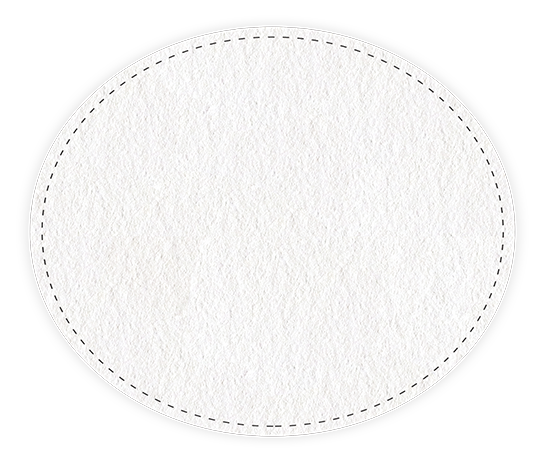 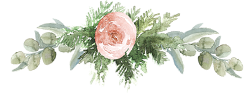 PART.03
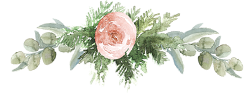 Add title text
For our ever-lasting friendship, send sincere blessings and warm greetings to my friends whom I miss so much.
Add title text
Add title text
Click here to add content, content to match the title. Click here to add content, content to match the title. Click here to add content, content to match the title.
Add title text
Add title text
Add title text
Add title text
Add title text
Add title text
Add title text
Click here to add content, content to match the title. Click here to add content, content to match the title.
01
Click here to add content, content to match the title. Click here to add content, content to match the title.
02
Click here to add content, content to match the title. Click here to add content, content to match the title.
03
Add title text
Add title text
Click here to add content, content to match the title. Click here to add content, content to match the title. Click here to add content, content to match the title.
Add title text
Click here to add content, content to match the title. Click here to add content, content to match the title. Click here to add content, content to match the title.
Add title text
Add title text
Add title text
Click here to add content, content to match the title. Click here to add content, content to match the title.
Click here to add content, content to match the title. Click here to add content, content to match the title.
01
03
02
04
Add title text
Add title text
Click here to add content, content to match the title. Click here to add content, content to match the title.
Click here to add content, content to match the title. Click here to add content, content to match the title.
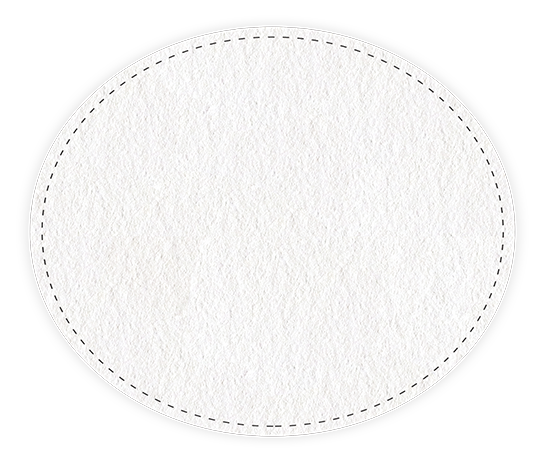 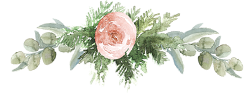 PART.04
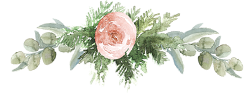 Add title text
For our ever-lasting friendship, send sincere blessings and warm greetings to my friends whom I miss so much.
Add title text
Add title text
Add title text
Add title text
Add title text
Click here to add content, content to match the title. Click here to add content, content to match the title.
Click here to add content, content to match the title. Click here to add content, content to match the title.
Click here to add content, content to match the title. Click here to add content, content to match the title.
Click here to add content, content to match the title. Click here to add content, content to match the title.
Add title text
Add title text
1
Click here to add content, content to match the title. Click here to add content, content to match the title.
2
Add title text
Click here to add content, content to match the title. Click here to add content, content to match the title.
3
Add title text
Click here to add content, content to match the title. Click here to add content, content to match the title.
Add title text
Add title text
Click here to add content, content to match the title. Click here to add content, content to match the title. Click here to add content, content to match the title.
Add title text
Click here to add content, content to match the title.
1
Click here to add content, content to match the title.
2
Click here to add content, content to match the title.
3
Click here to add content, content to match the title.
4
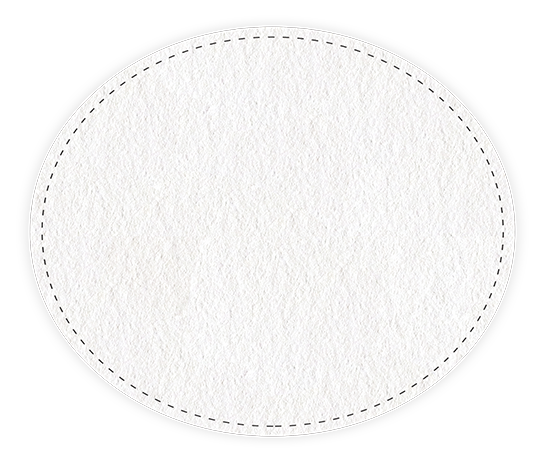 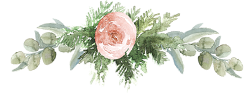 THANK YOU
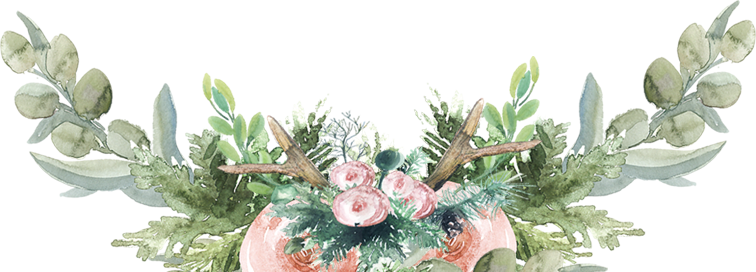 Report ：freeppt7.com
XX.XX.20XX
We respect your valuable time with freeppt7!
If you have any questions, please reach us
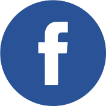 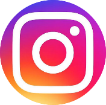 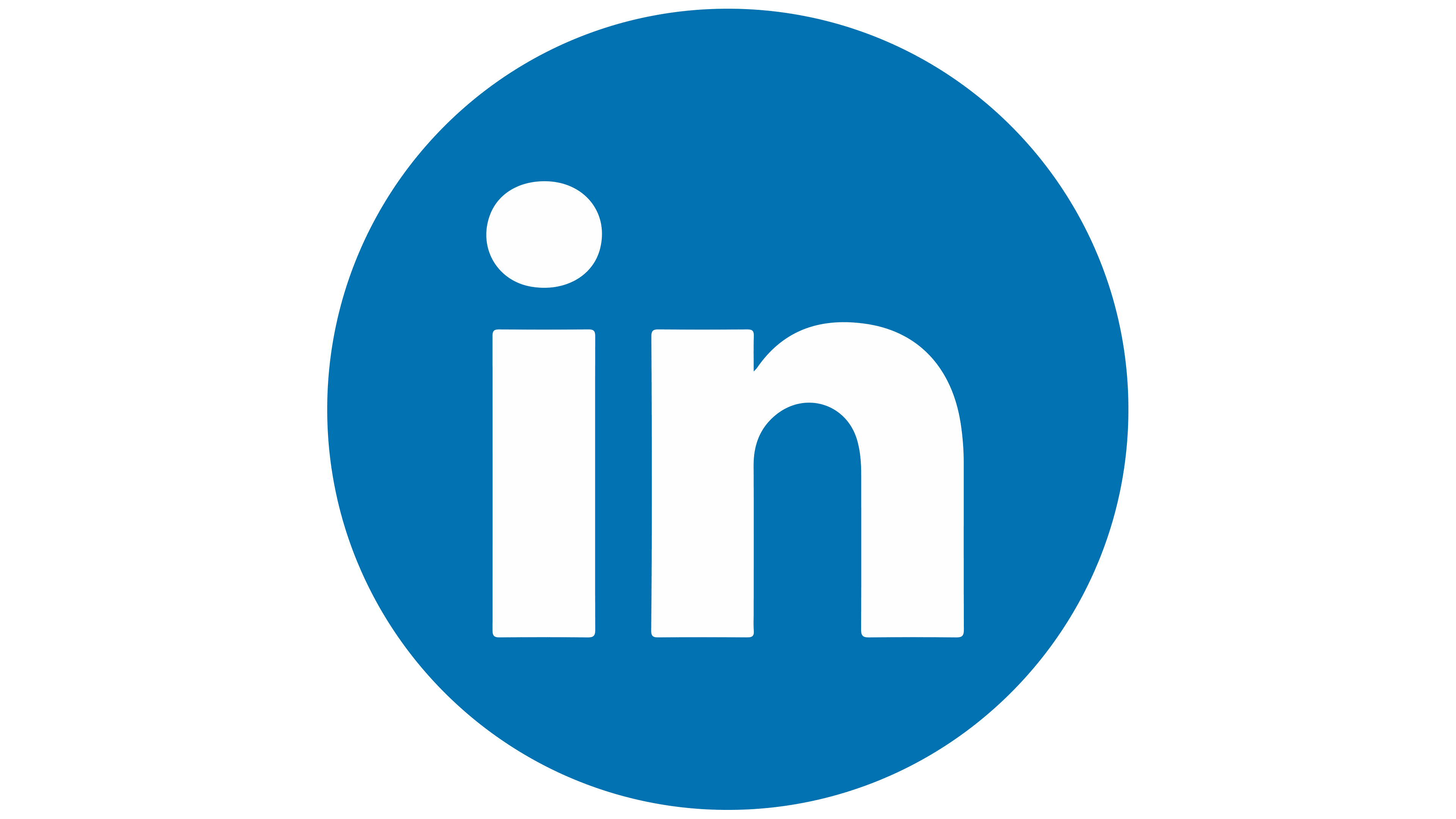 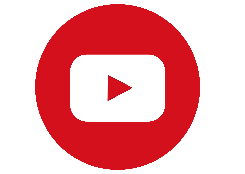 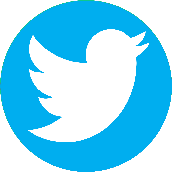 Do you have a design request, please visit our redesign page.
CREDIT: Freeppt7.com created this PowerPoint template.
Let this slide be kept for attribution.
www.freeppt7.com